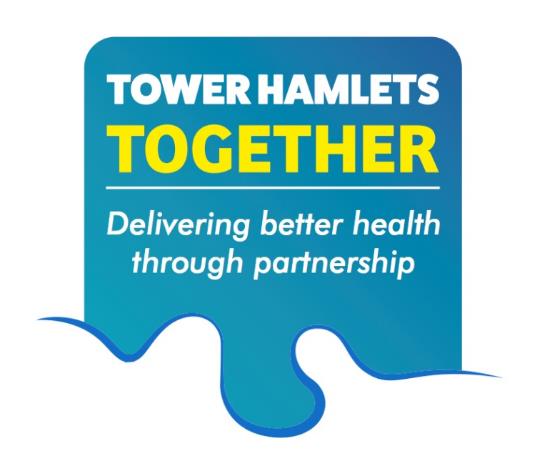 Draft Coproduction Guidance
11 July 2023
Jon Williams, NHS NEL Engagement and Community Communications Manager – Tower Hamlet
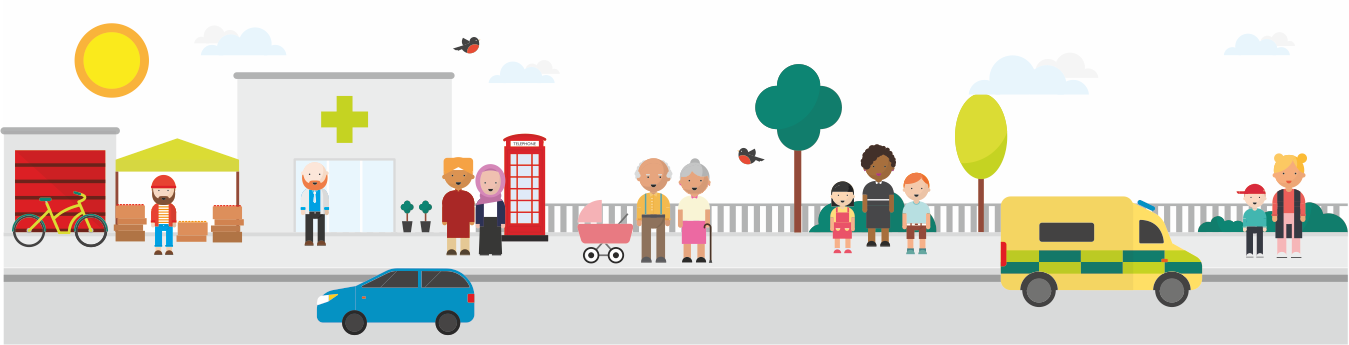 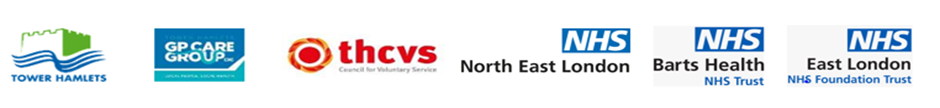 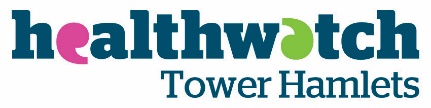 www.towerhamletstogether.com          #TH2GETHER
About today
Draft Coproduction Guidance – getting it right
What good looks like: East London Pandemic Recovery Priority Setting Partnership for Ethnic Minority Communities 
World Café 
General view of the guidance 
Signing off the guidance and 
long term scrutiny of THT implementation of coproduction
Be ambitious  
And an research from University City of London
How we got here 1
Coproduction Task and Finish Group
Mapping Coproduction in Tower Hamlet
First event in April – barriers and opportunities to coproduction
Barriers
Time and capacity 
Feedback
Reward and Recognition
Information is power
Opportunities
This is not rocket science – and we are not alone
Power Sharing – creating solutions collectively 
Health and care – focus on health inequalities
Engagement is everyone’s business
Transparency
How we got here 2
Second event in May – understanding coproduction in practice
Diabetes focus
Real barriers to raising people’s awareness of diabetes, their time to care for themselves and challenges of changing to healthy diets.
Top down interventions need to end  - we must work with people with diabetes/potential to develop diabetes to develop solutions; all interventions must start with the people we seek to support, i.e. coproduced
Food promotion is over powering and should be tackled by working with communities to explain high risks of certain foods
Diabetes should be tackled at ‘whole family’ level
There needs to be a consistent approach to services offered across the borough
Mental Health support needs to be better incorporated as part of the treatment pathway
Social prescribers better supported to signpost to diabetes services and early intervention opportunities
More detailed report being prepared for Public Health
Evaluation of events so far… Event 1 (30 responses)
Higher profile activities to promote coproduction 
More transparency around Integrated Care System, resources and forward plans
Longer term funding to support effective coproduction
Evaluation of events so far… Event 2 (23 responses)
Support the voluntary and community sector better
Go to the communities and listen
Involve everyone in strategic planning
Draft Coproduction Guidance
General overview - Practical Guidance on Coproduction
Draft Guidance based on ActEarly Principles – Tower Hamlets and Bradford
Principles provide a framework for coproduction. 
		‘top-down approach is not effective, inclusive or equitable’.
ActEarly three core values, to ensure the inclusivity of the coproduction: 
		Equality: people make as equal a contribution to design and delivery of 	services as staff
		Agency: people’s values should be respected and enabled by 	coproduction and not defined by staff
		Reciprocity: All parties are supported to contribute and thereby benefit 	from the coproduction.
Principle 1: Power should be shared amongst all partners Avoid tokenistic engagement – people must be the starting point for any service improvement. If this does not happen there would be a continuation of a ‘top-down’ approach, which is viewed as ineffective and undermining coproduction.A clear sense the only way forward was working inclusively with people who use services. Principle 2: Embrace a wide range of perspectives and skills to ensure these are represented in the projectEffective coproduction happened when all voices who had an interest were heard. How this can happen should be creatively developed within a project. The important point here is an ability of a project to create a space(s) for all voices to be heard. There was a particular recognition that people who use services and frontline staff voices remain undervalued.
Principle 3: Respect and value the ‘lived experience’ and how different forms of knowledge can be expressed and transmittedA strong recognition for the need to value ‘lived experience’ and for creative ways for knowledge to be shared and expressed. People highlighted concerns about community feeling disconnected and engagement being tokenistic. Openness and use of ‘lived experience’ and other forms of knowledge were seen as a way to build trust with communities in service improvement.Principle 4: Ensure there are benefits for all parties involved in the co-production activities.Effective coproduction happened when everyone could see the benefit from their involvement in coproduction. There can be wider gains when all parties benefit, as this builds trust that communities are listened to, and can see actions as a result of their involvement. Important to support people and the voluntary and community sector through effective reward and recognition. This supports them to have the time and space to be involved the coproduction.
Principle 5: Go to communities. Do not expect communities to come to you. 
Community involvement needs to significantly improve and communities feel far away from services. 
There is a clear need to build community confidence in engagement and overcome the view it is only tokenistic. 
Given the distance communities feel, it is important that time is invested into gaining community confidence. 
Principle 6: Work Flexibly  
Important everyone working in a coproduction activity agreeing the pace of the work. 
Everyone has other commitments; however, staffs’ institutional commitments can push them into a position of wanting to stick to their timescales. 
Recognition staff can use quite rigid processes, e.g. sticking to an internal reporting schedule. 
Coproduction is an evolving process of discovery that can change as the activity is carried out. 
Being rigid undermines both the coproduction and people’s trust that their concerns are being addressed appropriately.
Principle 7: Avoid jargon and ensure communities have access to the right information at the right time
The use of jargon was recognised as a key barrier to building effective and enduring relationships between staff and people. 
Language used needs to be inclusive. 
Staff presentation of information is a barrier - people struggling or not understanding information, can make them disconnect and undermine their willingness to take part or fully engage 
Principle 8: Relationships with communities should be built for the long-term and not for the short-term.
People feel the relationship with services and providers was transactional. Statutory organisations struggle to build long-term trusted relationships with communities. 
Voluntary and community sector organisations appear to be different; this sector’s approach is more effective at building trust with the community.
Communities need to be seen as active partners, rather than as passive providers of information. Where communities help services, services need to feedback to them about how their information had impact.
Principle 9: Co-production activities with communities must be adequately resourced.
Funding is seen as a very challenging issue. Funding tends to be short-term and usually insufficient (e.g. voluntary and community sector struggle to recover their full costs). 
Engagement and coproduction, whilst seen as one of the keys ways the services need to build their community connections, struggle to have sufficient resource to move beyond small scale coproduction and engagement activities. 

Ways to sections …
Suggested ways to embed these principles in our coproduction
Do they work?
How could they be stronger?
Is anything missing?